Roadmap
Data & addressing
Integers & floats
Machine code & C
x86 assembly
Procedures & stacks
Arrays & structs
Memory & caches
Processes
Virtual memory
Memory allocation
Java vs. C
C:
Java:
Car c = new Car();
c.setMiles(100);
c.setGals(17);
float mpg =    c.getMPG();
car *c = malloc(sizeof(car));
c->miles = 100;
c->gals = 17;
float mpg = get_mpg(c);
free(c);
Assembly language:
get_mpg:
    pushq   %rbp
    movq    %rsp, %rbp
    ...
    popq    %rbp
    ret
OS:
Machine code:
0111010000011000
100011010000010000000010
1000100111000010
110000011111101000011111
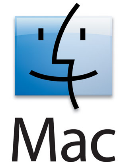 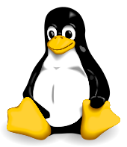 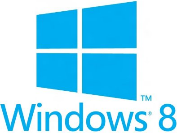 Computer system:
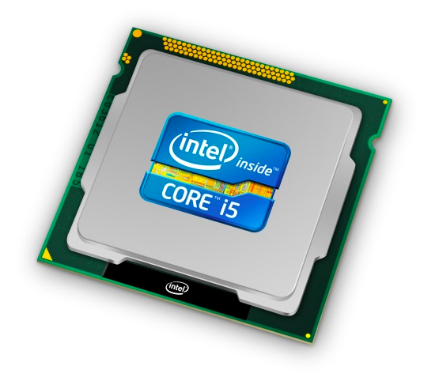 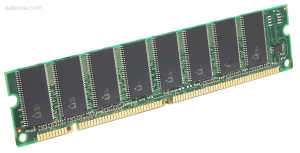 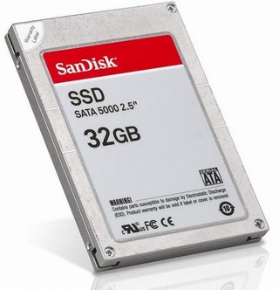 1
Processes: another important abstraction
First some preliminaries
Control flow
Exceptional control flow
Asynchronous exceptions (interrupts)
Synchronous exceptions (traps & faults)
Processes
Creating new processes
Fork and wait
Zombies
2
Control Flow
So far, we’ve seen how the flow of control changes as a single program executes
But there are multiple programs running concurrently – we also need to understand how control flows across the many components of the system
In particular: More programs running than CPUs

Exceptional control flow is the basic mechanism used for:
Transferring control between processes and OS
Handling I/O and virtual memory within the OS
Implementing multi-process applications like shells and web servers
Implementing concurrency
3
Control Flow
Processors do only one thing:
From startup to shutdown, a CPU simply reads and executes (interprets) a sequence of instructions, one at a time
This sequence is the CPU’s control flow (or flow of control)
Physical control flow
<startup>
inst1
inst2
inst3
…
instn
<shutdown>
time
4
Altering the Control Flow
Up to now: two ways to change control flow:
Jumps (conditional and unconditional)
Call and return
Both react to changes in program state
Processor also needs to react to changes in system state
user hits “Ctrl-C” at the keyboard
user clicks on a different application’s window on the screen
data arrives from a disk or a network adapter
instruction divides by zero
system timer expires
Can jumps and procedure calls achieve this?
Jumps and calls are not sufficient – the system needs mechanisms for “exceptional” control flow!
5
Java Digression #1
Java has exceptions, but they’re something different
E.g., NullPointerException, MyBadThingHappenedException, …
throw statements
try/catch statements (“throw to youngest matching catch on the call-stack, or exit-with-stack-trace if none”)

Java exceptions are for reacting to (unexpected) program state
Can be implemented with stack operations and conditional jumps
A mechanism for “many call-stack returns at once” 
Requires additions to the calling convention, but we already have the CPU features we need
System-state changes on previous slide are mostly of a different sort (asynchronous/external except for divide-by-zero) and implemented very differently
6
Exceptional Control Flow
Exists at all levels of a computer system
Low level mechanisms
Exceptions 
Change in processor’s control flow in response to a system event (i.e.,  change in system state, user-generated interrupt)
Implemented using a combination of hardware and OS software	
Higher level mechanisms
Process context switch
Implemented by OS software and hardware timer
Signals – you’ll hear about these in CSE451 and CSE/EE 466 474
Implemented by OS software

We’ll talk about exceptions and process context switch
7
Processes
First some preliminaries
Control flow
Exceptional control flow
Asynchronous exceptions (interrupts)
Synchronous exceptions (traps & faults)
Processes
Creating new processes
Fork and wait
Zombies
8
Exceptions
An exception is transfer of control to the operating system (OS) kernel in response to some event  (i.e., change in processor state)
Kernel is the memory-resident part of the OS
Examples of events: div by 0, page fault, I/O request completes, Ctrl-C








How does the system know where to jump to in the OS?
User Code
OS Kernel Code
exception
event
current_instr
exception processing
by exception handler, then:
next_instr
return to current_instr, OR
return to next_instr, OR
abort
9
Exception Table: a jump table for exceptions
Exception 
numbers
Each type of event has a unique exception number k

k = index into exception table (a.k.a. interrupt vector)

Handler k is called each time exception k occurs
code for  
exception handler 0
code for 
exception handler 1
code for
exception handler 2
...
code for 
exception handler n-1
Also called: Interrupt Vector Table
10
[Speaker Notes: (Jump tables for switch statements: x86 Programming III slides)
The book calls this an Exception table.  I am using that at the top of the slide to be consistent with the book and with the previous slide.]
Exception Table (Excerpt)
11
[Speaker Notes: According to the book: Ones in gray are Intel-defined, Others are OS-defined
Intel® 64 and IA-32 Architectures Software Developer's Manual, Volume 1: Basic Architecture - Describes the architecture and programming environment of processors supporting IA-32 and Intel 64 Architectures.
“Systems often use an interrupt controller to group the device interrupts together before passing on the signal to a single interrupt pin on the CPU. This saves interrupt pins on the CPU…” http://www.tldp.org/LDP/tlk/dd/interrupts.html
    This is why cat /proc/interrupts doesn’t match this slide - /proc/interrupts shows APIC’s “IRQ numbers”, not the OS’s exception numbers]
Types of Exceptions
Asynchronous Exceptions (Interrupts) - Caused by events external to the processor

Synchronous Exceptions – Caused by events that occur as a result of executing an instruction
Traps - Intentional
Faults - Unintentional
Aborts - Unintentional
12
Processes
First some preliminaries
Control flow
Exceptional control flow
Asynchronous exceptions (interrupts)
Synchronous exceptions (traps & faults)
Processes
Creating new processes
Fork and wait
Zombies
13
Asynchronous Exceptions (Interrupts)
Caused by events external to the processor
Indicated by setting the processor’s interrupt pin(s) (wire into CPU)
After interrupt handler runs, the handler returns to “next” instruction
Examples:
I/O interrupts
Hitting Ctrl-C on the keyboard
Clicking a mouse button or tapping a touchscreen
Arrival of a packet from a network
Arrival of data from a disk
Timer interrupt
Every few ms, an external timer chip triggers an interrupt
Used by the OS kernel to take back control from user programs
14
[Speaker Notes: Also: 
Hard reset interrupt
hitting the reset button on front panel
Soft reset interrupt
hitting Ctrl-Alt-Delete on a PC]
Synchronous Exceptions
Caused by events that occur as a result of executing an instruction:
Traps
Intentional: transfer control to OS to perform some function
Examples: system calls, breakpoint traps, special instructions
Returns control to “next” instruction
Faults
Unintentional but possibly recoverable 
Examples: page faults, segment protection faults, integer divide-by-zero exceptions
Either re-executes faulting (“current”) instruction or aborts
Aborts
Unintentional and unrecoverable
Examples: parity error, machine check (hardware failure detected)
Aborts current program
15
System Calls
Each system call has a unique ID number
Examples for Linux on x86-64:
16
Traps: System Call Example: Opening File
User calls: open(filename, options)
Calls __open function, which invokes system call instruction syscall
00000000000e5d70 <__open>:
...
e5d79:   b8 02 00 00 00      mov  $0x2,%eax  # open is syscall #2
e5d7e:   0f 05               syscall         # Return value in %rax
e5d80:   48 3d 01 f0 ff ff   cmp  $0xfffffffffffff001,%rax 
...
e5dfa:   c3                  retq
%rax contains syscall number
Other arguments in %rdi, %rsi, %rdx, %r10, %r8, %r9
Return value in %rax
Negative value is an error corresponding to negative errno
User code
OS Kernel code
Exception
syscall
cmp
Open file
Returns
17
[Speaker Notes: Note: on x86-64, syscall and sysret are used instead of int 0x80.
Interrupt number 0x80 tells OS that this is a system call; to specify which system call, the system call’s number is stored in a register (%eax on IA32 Linux) before executing the int instruction.
http://stackoverflow.com/questions/2705702/x86-assembly-before-making-a-system-call-on-linux-should-you-save-all-registers]
Fault Example: Page Fault
Spoiler Alert!
int a[1000];
int main()
{
    a[500] = 13;
}
User writes to memory location
That portion (page) of user’s memory is currently on disk








Page fault handler must load page into physical memory
Returns to faulting instruction: mov is executed again!
Successful on second try
80483b7:	c7 05 10 9d 04 08 0d 	movl   $0xd,0x8049d10
User code
OS Kernel code
exception: page fault
handle_page_fault:
movl
Create page and 
load into memory
returns
18
Fault Example: Invalid Memory Reference
int a[1000];
int main()
{
    a[5000] = 13;
}
80483b7:	c7 05 60 e3 04 08 0d 	movl   $0xd,0x804e360
User Process
OS
exception: page fault
handle_page_fault:
movl
detect invalid address
signal process
Page fault handler detects invalid address
Sends SIGSEGV signal to user process
User process exits with “segmentation fault”
19
[Speaker Notes: Can SIGSEGV ever be handled without aborting? Yes, but program can’t really run afterwards: http://www.linuxprogrammingblog.com/all-about-linux-signals?page=4]
Summary
Exceptions
Events that require non-standard control flow
Generated externally (interrupts) or internally (traps and faults)
After an exception is handled, one of three things may happen:
Re-execute the current instruction
Resume execution with the next instruction
Abort the process that caused the exception
20
Java Digression #2
Recall: Java exceptions are [just] “pop all the way to the nearest matching catch statement”
Fully explains “throw new MyParticularException()”

Java language defines “built-in” exceptions like ArrayBoundsException and NullPointerException
Not so special: just means a[i] and e.f and e.m() have to be compiled to include checking for exceptional case
Slower but safer than C!
Array-bounds: Array-pointed-to has a length field
Null-pointer: Represent null as 0 
Just like C, but type system prevents using it in if-statements, etc.
21
A 351-worthy trick
In principle, implement Java’s e.f as C’s
  tmp = e;
  tmp ? tmp->f : throw NullPointerException
    (This is the idea; C doesn’t actually have exceptions)

In practice, that’s lots of extra code and branches, so do this instead:
Just execute tmp->f
But install SIGSEGV trap handler that recognizes 0 and modifies program state to make the exception happen
(Traps are very slow, but null-pointer exceptions should be very rare, so this is a good engineering trade-off)
22
Processes
First some preliminaries
Control flow
Exceptional control flow
Asynchronous exceptions (interrupts)
Synchronous exceptions (traps & faults)
Processes
Creating new processes
Fork and wait
Zombies
May 14
23
What is a process?
It’s an illusion.
Process 1
Memory
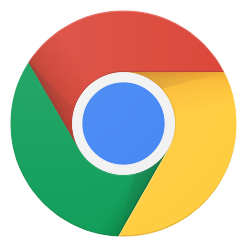 Stack
Heap
Data
Code
CPU
Disk
Registers
%rip
Chrome.exe
24
What is a process?
It’s an illusion.
Computer
Process 3
Process 2
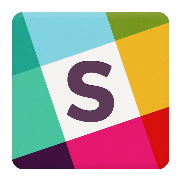 Process 4
Process 1
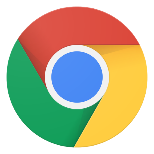 “Memory”
“Memory”
“Memory”
“Memory”
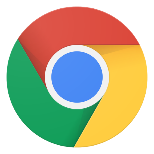 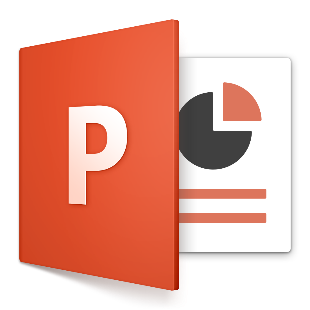 CPU
Stack
Stack
Stack
Stack
Heap
Heap
Heap
Heap
Data
Data
Data
Data
Code
Code
Code
Code
“CPU”
“CPU”
“CPU”
“CPU”
Disk
/Applications/
Registers
Registers
Registers
Registers
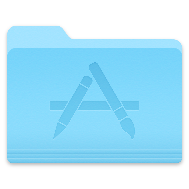 Chrome.exe
Slack.exe
PowerPoint.exe
25
What is a process?
It’s an illusion.
Computer
Process 3
Process 2
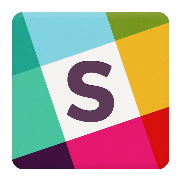 Process 4
Process 1
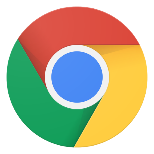 “Memory”
“Memory”
“Memory”
“Memory”
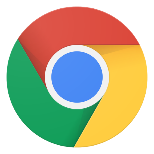 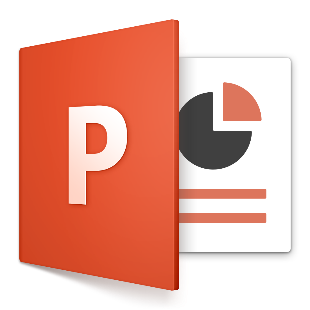 CPU
Stack
Stack
Stack
Stack
Operating
System
Heap
Heap
Heap
Heap
Data
Data
Data
Data
Code
Code
Code
Code
“CPU”
“CPU”
“CPU”
“CPU”
Disk
/Applications/
Registers
Registers
Registers
Registers
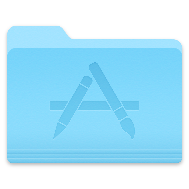 Chrome.exe
Slack.exe
PowerPoint.exe
26
What is a process?
Processes are another abstraction in our computer system
Provided by the OS
OS uses a data structure to represent each process
Maintains the interface between the program and the underlying hardware (CPU + memory)

What do processes have to do with exceptional control flow?
Exceptional control flow is the mechanism the OS uses to enable multiple processes to run on the same system.

What is the difference between:
a processor?    	 a program?    	 a process?
27
Processes
Definition: A process is an instance of a running program
One of the most profound ideas in computer science
Not the same as “program” or “processor”

Process provides each program with two key abstractions:
Logical control flow
Each program seems to have exclusive use of the CPU
Provided by kernel mechanism called context switching
Private address space
Each program seems to have exclusive use of main memory
Provided by kernel mechanism called virtual memory
Memory
Stack
Heap
Data
Code
CPU
Registers
28
Multiprocessing: The Illusion
Memory
Memory
Memory
Stack
Stack
Stack
Heap
Heap
…
Heap
Data
Data
Data
Code
Code
Code
CPU
CPU
CPU
Registers
Registers
Registers
Computer runs many processes simultaneously
Applications for one or more users
Web browsers, email clients, editors, …
Background tasks
Monitoring network & I/O devices
29
Multiprocessing: The Reality
Memory
Stack
Stack
Stack
Heap
Heap
Heap
…
Data
Data
Data
Code
Code
Code
Saved registers
Saved registers
Saved registers
CPU
Registers
Single processor executes multiple processes concurrently
Process executions interleaved, CPU runs one at a time
Address spaces managed by virtual memory system (later in course)
Execution context (register values, stack, …) for other processes saved in memory
30
Multiprocessing
Memory
Stack
Stack
Stack
Heap
Heap
Heap
…
Data
Data
Data
Code
Code
Code
Saved registers
Saved registers
Saved registers
CPU
Registers
Context switch
Save current registers in memory
31
Multiprocessing
Memory
Stack
Stack
Stack
Heap
Heap
Heap
…
Data
Data
Data
Code
Code
Code
Saved registers
Saved registers
Saved registers
CPU
Registers
Context switch
Save current registers in memory
Schedule next process for execution
32
Multiprocessing
Memory
Stack
Stack
Stack
Heap
Heap
Heap
…
Data
Data
Data
Code
Code
Code
Saved registers
Saved registers
Saved registers
CPU
Registers
Context switch
Save current registers in memory
Schedule next process for execution
Load saved registers and switch address space
33
Multiprocessing: The (Modern) Reality
Memory
Stack
Stack
Stack
Heap
Heap
Heap
…
Data
Data
Data
Code
Code
Code
Saved registers
Saved registers
Saved registers
Multicore processors
Multiple CPUs (“cores”) on single chip
Share main memory (and some of the caches)
Each can execute a separate process
Kernel schedules processes to cores
Still constantly swapping processes
CPU
CPU
Registers
Registers
34
Assume only one CPU
Concurrent Processes
Each process is a logical control flow 
Two processes run concurrently (are concurrent) if their instruction executions (flows) overlap in time
Otherwise, they are sequential
Examples (running on single core):
Concurrent: A & B, A & C
Sequential: B & C  (B ends before C starts)
Process A
Process B
Process C
time
35
Assume only one CPU
User’s View of Concurrent Processes
Control flows for concurrent processes are physically disjoint in time
CPU only executes instructions for one process at a time
However, the user can think of concurrent processes as executing at the same time, in parallel
Process A
Process B
Process C
time
36
Assume only one CPU
Context Switching
Processes are managed by a shared chunk of OS code called the kernel
The kernel is not a separate process, but rather runs as part of a user process
Process 1
Kernel code / data
“Memory”
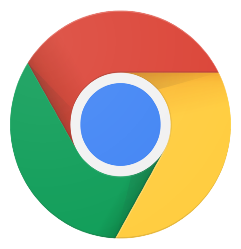 Stack
Heap
Data
Code
“CPU”
Registers
37
Assume only one CPU
Context Switching
Processes are managed by a shared chunk of OS code called the kernel
The kernel is not a separate process; runs as part of a user process
Control flow passes from one process to another via a context switch… (how?)
Process A
Process B
user code
Exception
context switch
kernel code
time
user code
context switch
kernel code
user code
38
Processes
First some preliminaries
Control flow
Exceptional control flow
Asynchronous exceptions (interrupts)
Synchronous exceptions (traps & faults)
Processes
Creating new processes
Fork and wait
Zombies
39
Creating New Processes & Programs
fork-exec model (Linux):
fork() creates a copy of the current process
execve() replaces the current process’ code & address space with the code for a different program

fork() and execve() are system calls

Other system calls for process management:
getpid()
exit()
wait() / waitpid()
“Memory”
“Memory”
Stack
Stack
Heap
Heap
Process 1
Process 2
Data
Data
Code
Code
fork()
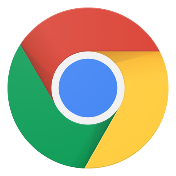 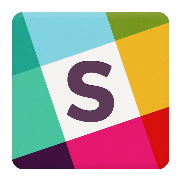 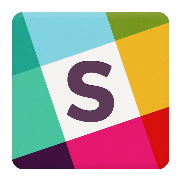 “CPU”
“CPU”
Registers
Registers
execve()
Chrome.exe
40
[Speaker Notes: http://en.wikipedia.org/wiki/Fork-exec: “Microsoft Windows does not support the fork-exec model, as it does not have a system call analogous to fork(). The spawn() family of functions declared in process.h can replace it in cases where the call to fork() is followed directly by exec().”]
fork: Creating New Processes
pid_t fork(void)
Creates a new “child” process that is identical to the calling “parent” process, including all state (memory, registers, etc.)
returns 0 to the child process
returns child’s process ID (pid) to the parent process
Child is almost identical to parent:
Child gets an identical (but separate) copy of the parent’s virtual address space
Child has a different PID than the parent


fork is unique (and often confusing) because it is called once but returns “twice”
pid_t pid = fork();
if (pid == 0) {
   printf("hello from child\n");
} else { 
   printf("hello from parent\n");
}
41
Understanding fork
Process x    (parent)
pid_t pid = fork();
if (pid == 0) {
   printf("hello from child\n");
} else { 
   printf("hello from parent\n");
}
42
[Speaker Notes: DEMO: ps and pstree.]
Understanding fork
Process x    (parent)
Process y   (child)
pid_t pid = fork();
if (pid == 0) {
   printf("hello from child\n");
} else { 
   printf("hello from parent\n");
}
pid_t pid = fork();
if (pid == 0) {
   printf("hello from child\n");
} else { 
   printf("hello from parent\n");
}
43
[Speaker Notes: DEMO: ps and pstree.]
Understanding fork
Process x    (parent)
Process y   (child)
pid_t pid = fork();
if (pid == 0) {
   printf("hello from child\n");
} else { 
   printf("hello from parent\n");
}
pid_t pid = fork();
if (pid == 0) {
   printf("hello from child\n");
} else { 
   printf("hello from parent\n");
}
pid_t pid = fork();
if (pid == 0) {
   printf("hello from child\n");
} else { 
   printf("hello from parent\n");
}
pid_t pid = fork();
if (pid == 0) {
   printf("hello from child\n");
} else { 
   printf("hello from parent\n");
}
pid = y
pid = 0
44
[Speaker Notes: DEMO: ps and pstree.]
Understanding fork
Process x    (parent)
Process y   (child)
pid_t pid = fork();
if (pid == 0) {
   printf("hello from child\n");
} else { 
   printf("hello from parent\n");
}
pid_t pid = fork();
if (pid == 0) {
   printf("hello from child\n");
} else { 
   printf("hello from parent\n");
}
pid_t pid = fork();
if (pid == 0) {
   printf("hello from child\n");
} else { 
   printf("hello from parent\n");
}
pid_t pid = fork();
if (pid == 0) {
   printf("hello from child\n");
} else { 
   printf("hello from parent\n");
}
pid = y
pid = 0
pid_t pid = fork();
if (pid == 0) {
   printf("hello from child\n");
} else { 
   printf("hello from parent\n");
}
pid_t pid = fork();
if (pid == 0) {
   printf("hello from child\n");
} else { 
   printf("hello from parent\n");
}
Which one is first?
hello from parent
hello from child
45
[Speaker Notes: DEMO: ps and pstree.]
Fork Example
Parent and child both run the same code
Distinguish parent from child by return value from fork()
Which process runs first after the fork() is undefined
Could be parent, could be child!
Start with same state, but each has a private copy
Same variables, same call stack, same file descriptors, same register contents, same instruction pointer (%rip)…
void fork1()
{
    int x = 1;
    pid_t pid = fork();
    if (pid == 0) {
	printf("Child has x = %d\n", ++x);
    } else {
	printf("Parent has x = %d\n", --x);
    }
    printf("Bye from process %d with x = %d\n", getpid(), x);
}
46
[Speaker Notes: Child process and parent process are almost identical; see fork(3) for a few things that differ (e.g. pid and ppid, pending signals, …) Same file descriptors = same stdin, stdout.]
Fork Example: What interleavings are possible?
stdout
void fork1()
{
  int x = 1;
  pid_t pid = fork();
  if (pid == 0) {
    printf("Child has x = %d\n", ++x);
  } else {
    printf("Parent has x = %d\n", --x);
  }
  printf("Bye from process %d with x = %d\n", 
         getpid(), x);
}
void fork1()
{
  int x = 1;
  pid_t pid = fork();
  if (pid == 0) {
    printf("Child has x = %d\n", ++x);
  } else {
    printf("Parent has x = %d\n", --x);
  }
  printf("Bye from process %d with x = %d\n", 
         getpid(), x);
}
47
[Speaker Notes: Step thru code and list all possible outputs (ignore the getpid call, so that both parent and child print Bye).]
Fork Example
void fork1() 
  {
    int x = 1;
    pid_t pid = fork();
    if (pid == 0) {
	printf("Child has x = %d\n", ++x);
    } else {
	printf("Parent has x = %d\n", --x);
    }
    printf("Bye from process %d with x = %d\n", getpid(), x);
  }
Both processes continue/start execution at line 3
Child does not call fork! The instruction pointer points to the instruction after the call to fork, the instruction pointer is part of the state that is copied to the child
Child has variable pid = 0, parent has pid = process ID of child
Concurrent execution: Can’t predict execution order of parent and child
Duplicate but separate address space: both processes have a copy of x
x has a value of 1 at line 3 in both parent and child
Subsequent changes to x are independent
Shared open files: stdout is the same in both parent and child
48
Note: the return values of fork & execvshould be checked for errors.
Fork-Exec
fork-exec model:
fork() creates a copy of the current process
execve() replaces the current process’ code & address space with the code for a different program
There is a whole family of exec calls – see exec(3) and execve(2)
// Example arguments: path="/usr/bin/ls",
//     argv[0]="/usr/bin/ls", argv[1]="-ahl", argv[2]=NULL
void fork_exec(char * path, char * argv[])
{
    pid_t pid = fork();
    if (pid != 0) {
        printf("Parent: created a child %d\n", pid);
    } else {
        printf("Child: about to exec a new program\n");
        execv(path, argv);
    }
    printf("This line printed by parent only!\n");
}
49
[Speaker Notes: man 3 exec
man 2 execve - v is for “vector” (of arguments), e is for “environment”
Note: the return values of fork() and execv() should be checked for errors!]
Exec-ing a new program
Very high-level diagram of what happens when you run the command ”ls” in a Linux shell:
fork():
child
Stack
Stack
Stack
Stack
child
parent
exec()
Heap
Heap
Heap
Data
Data
Data
Data
Code: /usr/bin/bash
Code: /usr/bin/bash
Code: /usr/bin/bash
Code: /usr/bin/ls
50
execve Example
Execute “/usr/bin/ls –l lab4” in child process using current 							         environment:
myargv[argc] = NULL
myargv[2]
“lab4”
(argc == 3)
“-l”
myargv[1]
myargv[0]
myargv
“/usr/bin/ls”
envp[n] = NULL
“PWD=/homes/iws/rea/351”
envp[n-1]
…
“USER=rea”
envp[0]
environ
if ((pid = fork()) == 0) {   /* Child runs program */                                               
      if (execve(myargv[0], myargv, environ) < 0) {                                                        
          printf("%s: Command not found.\n", myargv[0]);                                                 
          exit(1);                                                                                     
      }                                                                                                
  }
Run the printenv command in a Linux shell to see your own environment variables.
51
Bottom of stack
Null-terminated
environment variable strings
Structure of the stack when a new program starts
Null-terminated
command-line arg strings
envp[n] == NULL
envp[n-1]
environ
(global var)
...
envp[0]
envp
(in %rdx)
argv[argc] = NULL
argv[argc-1]
...
argv
(in %rsi)
argv[0]
Stack frame for 
libc_start_main
argc
(in %rdi)
Top of stack
Future stack frame for
main
52
exit: Ending a process
void exit(int status)
Exits a process
Status code: 0 is used for a normal exit, nonzero for abnormal exit
atexit() registers functions to be executed upon exit
void cleanup(void) {
   printf("cleaning up\n");
}

void fork6() {
   atexit(cleanup);
   fork();
   exit(0);
}
“cleanup” is a function pointer
53
[Speaker Notes: exit(3) and atexit(3) have more details.]
Processes
First some preliminaries
Control flow
Exceptional control flow
Asynchronous exceptions (interrupts)
Synchronous exceptions (traps & faults)
Processes
Creating new processes
Fork and wait
Zombies
54
Zombies
Idea
When process terminates, it still consumes system resources
Various tables maintained by OS
Called a “zombie”
A living corpse, half alive and half dead
Reaping
Performed by parent on terminated child
Parent is given exit status information
Kernel then deletes zombie child process
What if parent doesn’t reap?
If any parent terminates without reaping a child, then the orphaned child will be reaped by init process (pid == 1)
On more recent Linux systems, init has been renamed as “systemd”.
But in long-running processes we need explicit reaping
e.g., shells and servers
55
[Speaker Notes: On more recent Linux systems, init has been renamed as “systemd”.]
wait: Synchronizing with Children
Parent reaps a child by calling the wait function
int wait(int *child_status)
Suspends current process (i.e. the parent) until one of its children terminates
Return value is the pid of the child process that terminated
On successful return, the child process is reaped
If child_status != NULL, then the int that it points to will be set to a value indicating why the child process terminated
NULL is a macro for address 0, the null pointer
There are special macros for interpreting this status – see man wait(2)
If parent process has multiple children, wait() will return when any of the children terminates
waitpid can be used to wait on a specific child process
56
[Speaker Notes: child_status shouldn’t be examined directly – it should be examined using the macros WIFEXITED(), WEXITSTATUS(), etc. (see wait(2)).]
Modeling fork with Process Graphs
A process graph is a useful tool for capturing the partial ordering of statements in a concurrent program:
Each vertex is the execution of a statement
a -> b means a happens before b
Edges can be labeled with current value of variables
printf vertices can be labeled with output
Each graph begins with a vertex with no inedges 
Any topological sort of the graph corresponds to a feasible total ordering. 
Total ordering of vertices where all edges point from left to right
57
wait: Synchronizing with Children
void fork_wait() {
    int child_status;

    if (fork() == 0) {
        printf("HC: hello from child\n");
	exit(0);
    } else {
        printf("HP: hello from parent\n");
        wait(&child_status);
        printf("CT: child has terminated\n");
    }
    printf("Bye\n");
}
forks.c
HC
exit
printf
Feasible output:
HC
HP
CT
Bye
Infeasible output:
HP
CT
Bye
HC
CT
Bye
HP
printf
wait
printf
fork
58
Process management summary
fork gets us two copies of the same process 
But fork() returns different values to the two processes
execve has a new process substitute itself for the one that called it
Two-process program:
First fork()
if (pid == 0) { /* child code */ } else { /* parent code */ }
Two different programs:
First fork()
if (pid == 0) { execve(…) } else { /* parent code */ }
Now running two completely different programs
wait / waitpid used to synchronize parent/child execution and to reap child process
59
Summary
Processes
At any given time, system has multiple active processes
On a one-CPU system, only one can execute at a time, but each process appears to have total control of the processor
OS periodically “context switches” between active processes
Implemented using exceptional control flow
Process management
fork: one call, two returns
exec: one call, usually no return
wait or waitpid: synchronization
exit: one call, no return
60
[Speaker Notes: Give ps / pstree demo if you haven’t yet!!]
Detailed examples
61
fork Example: Two consecutive forks
void fork2()
{
    printf("L0\n");
    fork();
    printf("L1\n");
    fork();
    printf("Bye\n");
}
Bye
printf
Bye
L1
Feasible output:
L0
L1
Bye
Bye
L1
Bye
Bye
Infeasible output:
L0
Bye
L1
Bye
L1
Bye
Bye
printf
fork
printf
Bye
printf
Bye
L1
L0
printf
fork
printf
printf
fork
62
[Speaker Notes: Forks.c]
Bye
L2
Bye
Bye
L1
L2
Bye
Bye
L2
Bye
Bye
L0
L1
L2
Bye
fork Example: Three consecutive forks
Both parent and child can continue forking
void fork3()
{
    printf("L0\n");
    fork();
    printf("L1\n");    
    fork();
    printf("L2\n");    
    fork();
    printf("Bye\n");
}
63
fork Example: Nested forks in children
L2
Bye
void fork5()
{
    printf("L0\n");
    if (fork() == 0) {
        printf("L1\n");
        if (fork() == 0) {
            printf("L2\n");
        }
    }
    printf("Bye\n");
}
printf
printf
Bye
L1
printf
fork
printf
L0
Bye
printf
printf
fork
Feasible output:
L0
Bye
L1
L2
Bye
Bye
Infeasible output:
L0
Bye
L1
Bye
Bye
L2
64
ZombieExample
void fork7()
{
    if (fork() == 0) {
	/* Child */
	printf("Terminating Child, PID = %d\n",
	       getpid());
	exit(0);
    } else {
	printf("Running Parent, PID = %d\n",
	       getpid());
	while (1)
	    ; /* Infinite loop */
    }
}
linux> ./forks 7 &
[1] 6639
Running Parent, PID = 6639
Terminating Child, PID = 6640
linux> ps
  PID TTY          TIME CMD
 6585 ttyp9    00:00:00 tcsh
 6639 ttyp9    00:00:03 forks
 6640 ttyp9    00:00:00 forks <defunct>
 6641 ttyp9    00:00:00 ps
linux> kill 6639
[1]    Terminated
linux> ps
  PID TTY          TIME CMD
 6585 ttyp9    00:00:00 tcsh
 6642 ttyp9    00:00:00 ps
forks.c
ps shows child process as “defunct”

Killing parent allows child to be reaped by init
65
Non-terminatingChild Example
void fork8()
{
    if (fork() == 0) {
	/* Child */
	printf("Running Child, PID = %d\n",
	       getpid());
	while (1)
	    ; /* Infinite loop */
    } else {
	printf("Terminating Parent, PID = %d\n",
	       getpid());
	exit(0);
    }
}
forks.c
linux> ./forks 8
Terminating Parent, PID = 6675
Running Child, PID = 6676
linux> ps
  PID TTY          TIME CMD
 6585 ttyp9    00:00:00 tcsh
 6676 ttyp9    00:00:06 forks
 6677 ttyp9    00:00:00 ps
linux> kill 6676
linux> ps
  PID TTY          TIME CMD
 6585 ttyp9    00:00:00 tcsh
 6678 ttyp9    00:00:00 ps
Child process still active even though parent has terminated

Must kill explicitly, or else will keep running indefinitely
66
wait() Example
If multiple children completed, will take in arbitrary order
Can use macros WIFEXITED and WEXITSTATUS to get information about exit status
void fork10()
{
    pid_t pid[N];
    int i;
    int child_status;
    for (i = 0; i < N; i++)
	if ((pid[i] = fork()) == 0)
	    exit(100+i); /* Child */
    for (i = 0; i < N; i++) {
	pid_t wpid = wait(&child_status);
	if (WIFEXITED(child_status))
	    printf("Child %d terminated with exit status %d\n",
		   wpid, WEXITSTATUS(child_status));
	else
	    printf("Child %d terminated abnormally\n", wpid);
    }
}
67
waitpid(): Waiting for a Specific Process
pid_t waitpid(pid_t pid, int &status, int options)
suspends current process until specific process terminates
various options (that we won’t talk about)
void fork11()
{
    pid_t pid[N];
    int i;
    int child_status;
    for (i = 0; i < N; i++)
	if ((pid[i] = fork()) == 0)
	    exit(100+i); /* Child */
    for (i = 0; i < N; i++) {
	pid_t wpid = waitpid(pid[i], &child_status, 0);
	if (WIFEXITED(child_status))
	    printf("Child %d terminated with exit status %d\n",
		   wpid, WEXITSTATUS(child_status));
	else
	    printf("Child %d terminated abnormally\n", wpid);
    }
}
68